Uploading on Jupyter Notebook
Salima Khan
Jupyter
Visit Project Jupyter | Home
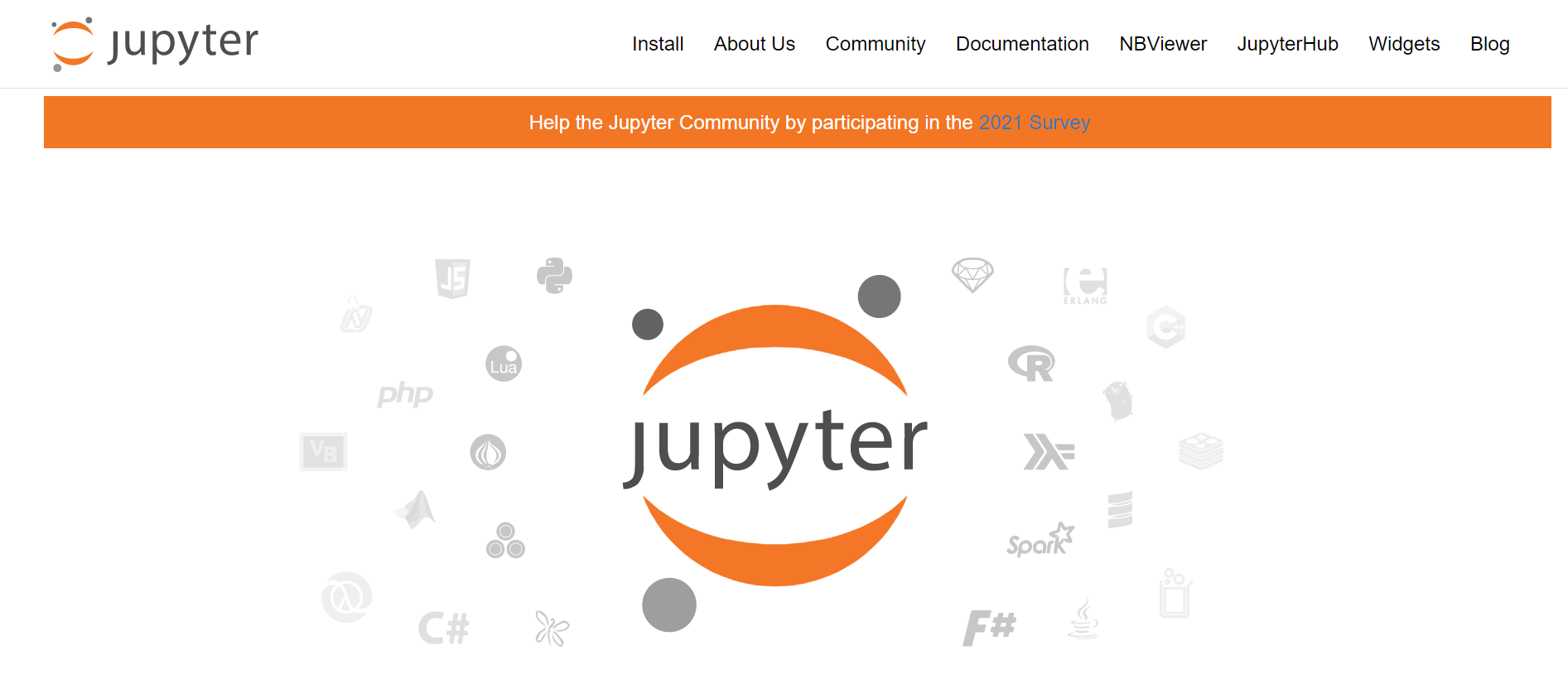 Installing Anaconda Navigator
Visit Installation — Anaconda documentation
Click on the link shown below
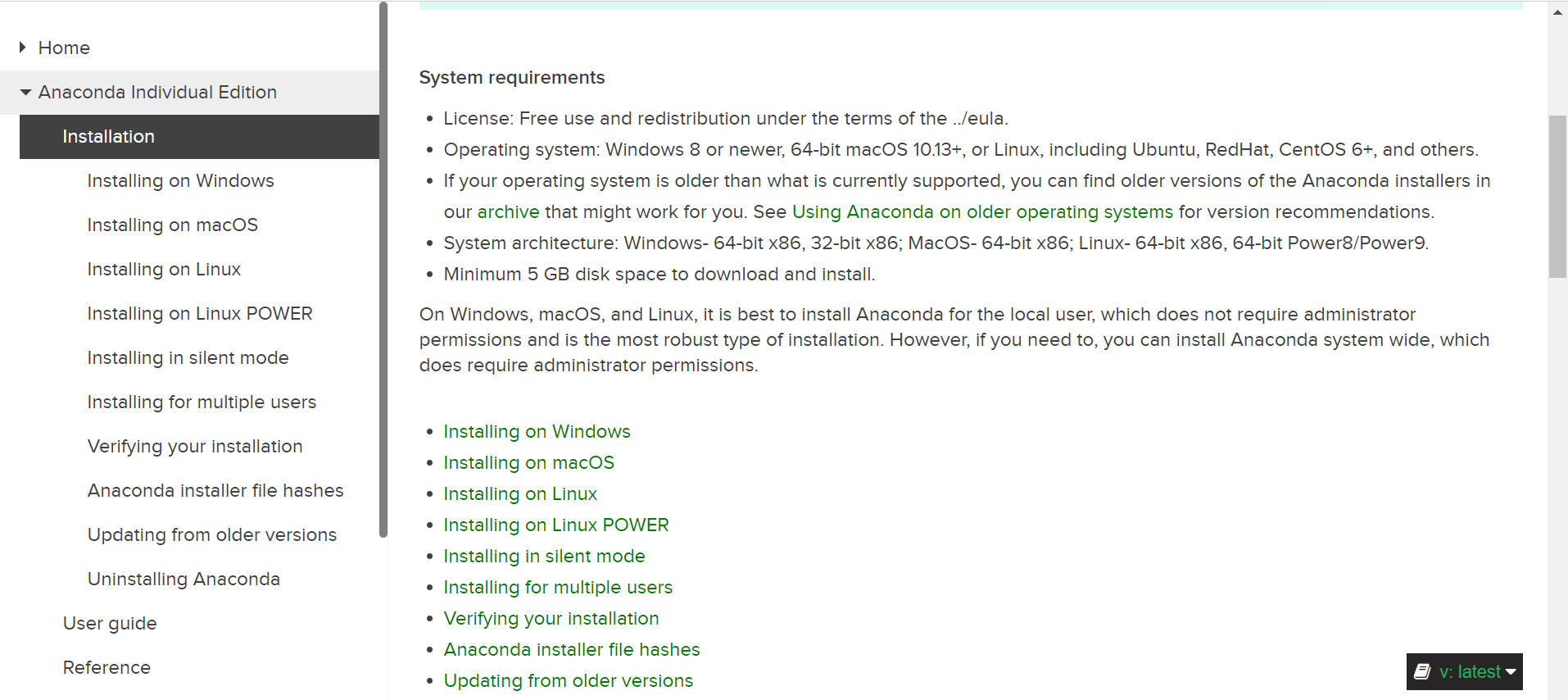 Installing Anaconda Navigator
Click on the link shown in the picture below
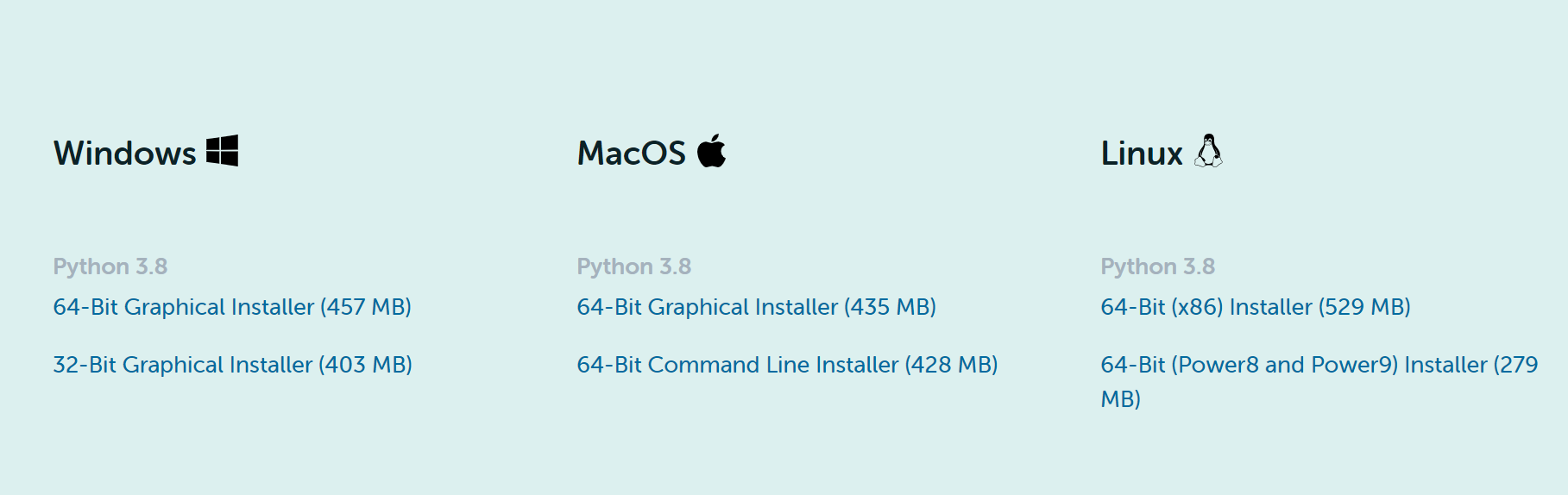 It will begin downloading
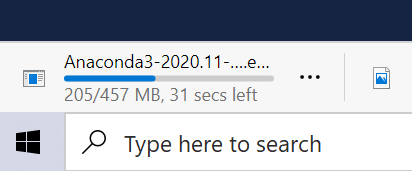 Launch Jupyter Notebook
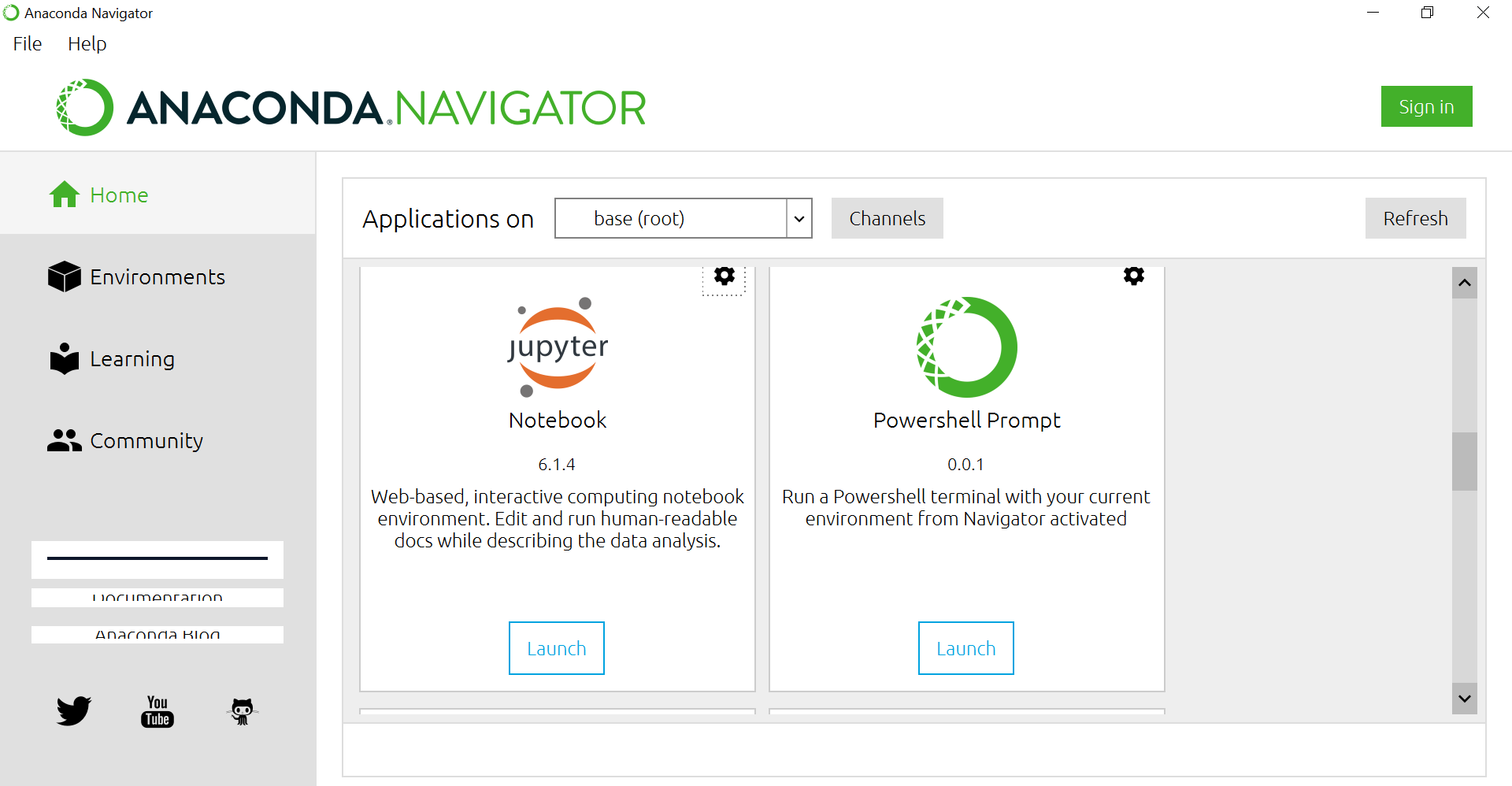 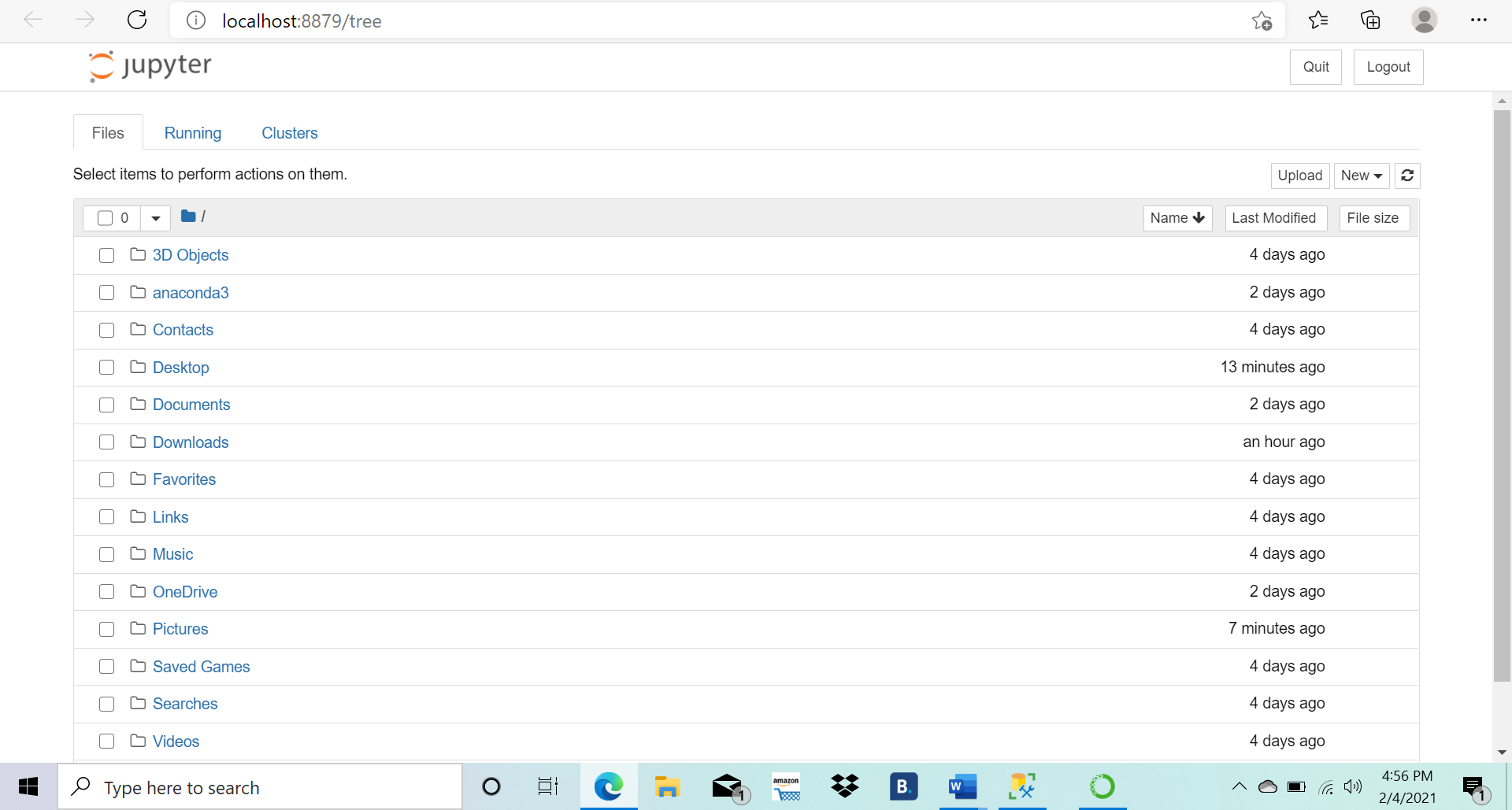 [Speaker Notes: Once you launch jupyter notebook it should open in your browser and look something like this. Now you want to click on new in the top right.]
Creating a new Notebook
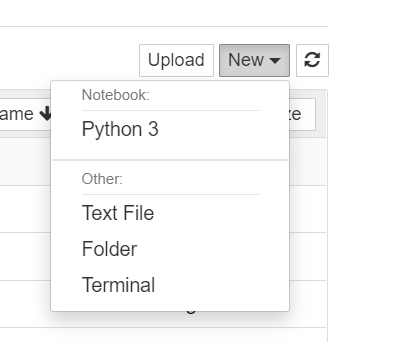 Click on ‘Python 3’
Rename your Notebook
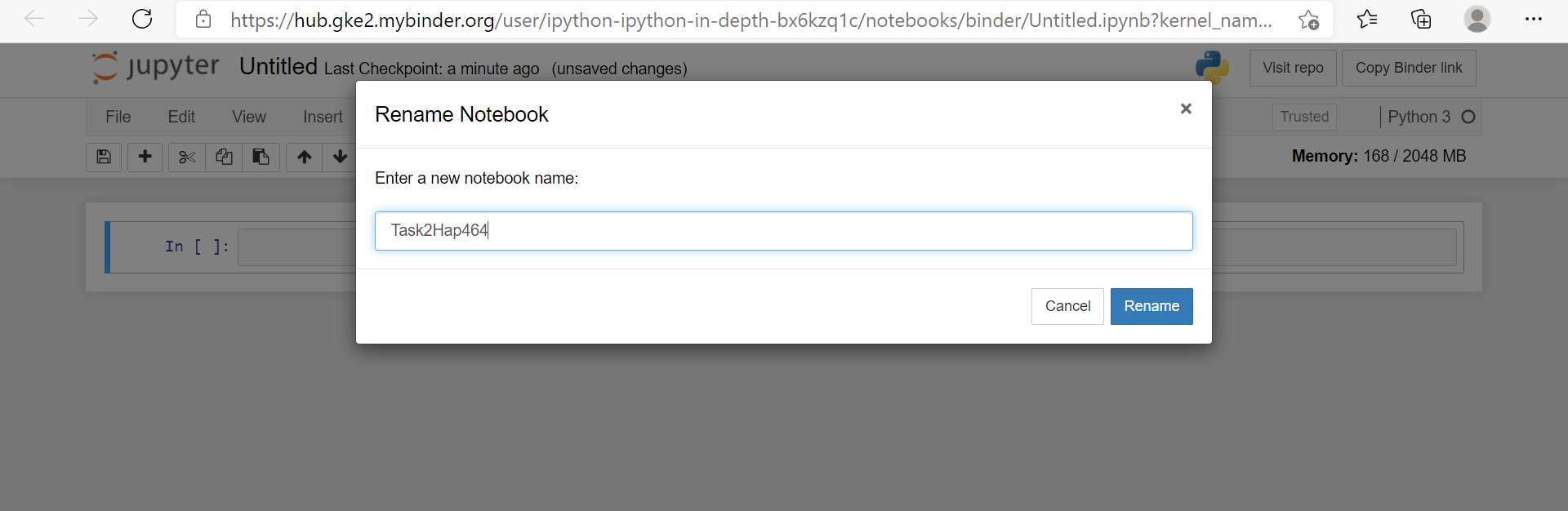 Copy your SQL work
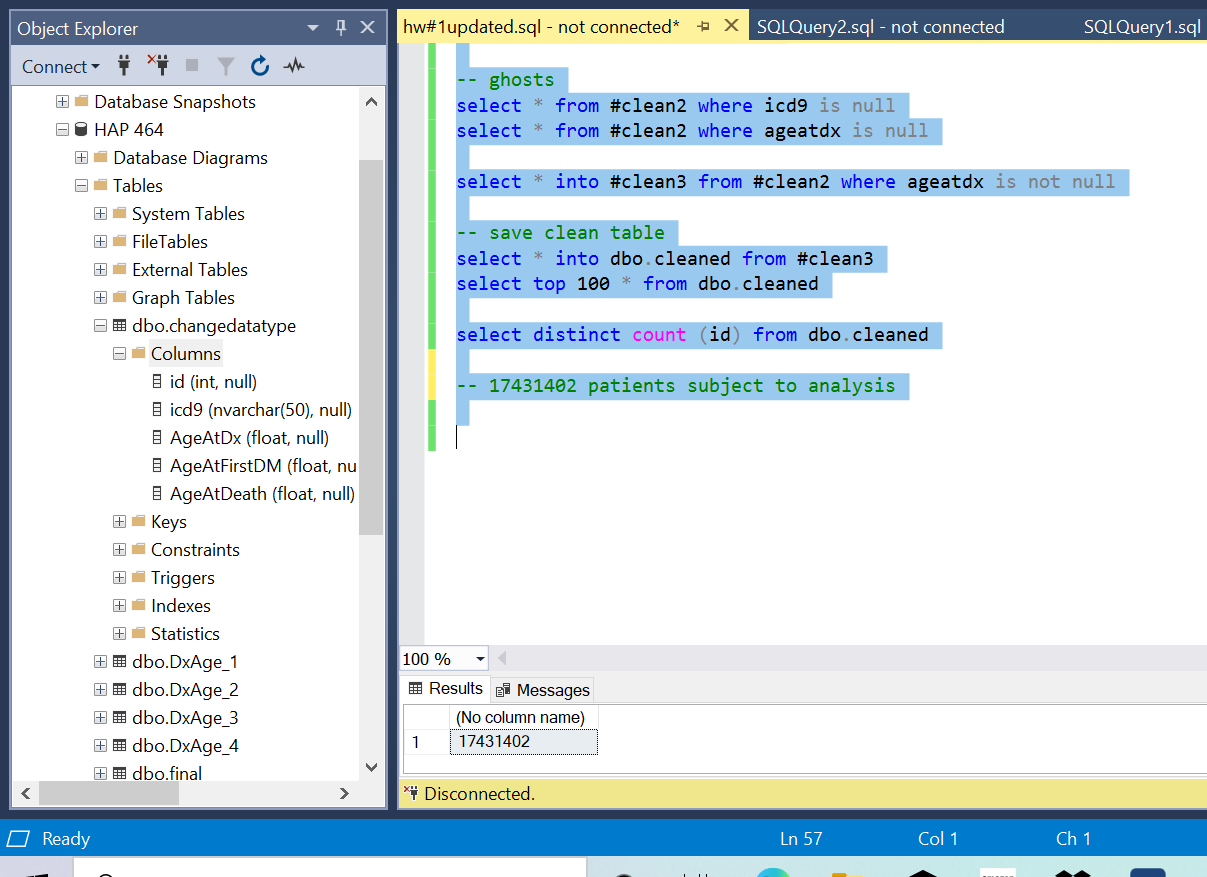 Paste your SQL work into Jupyter Notebook
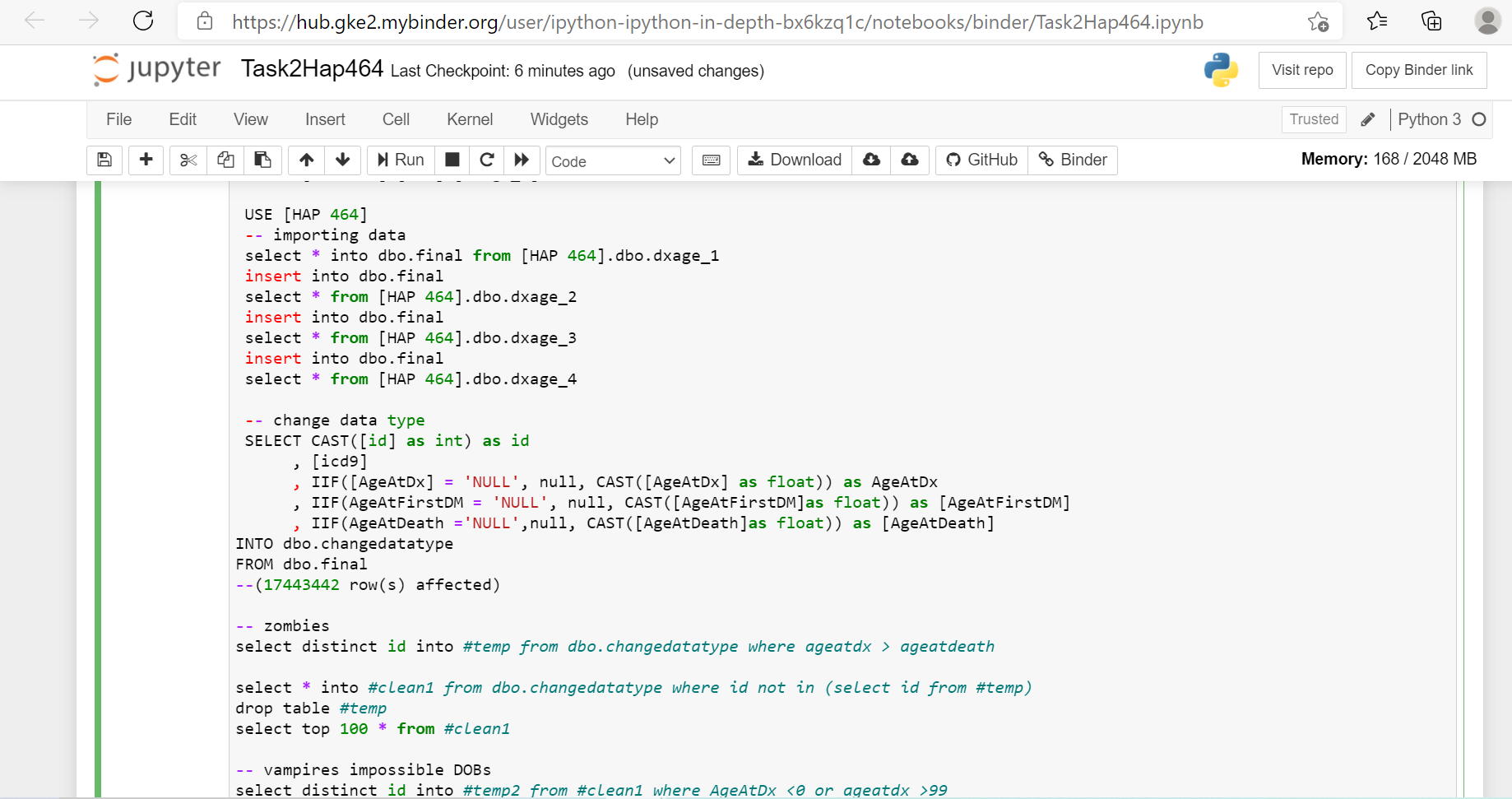 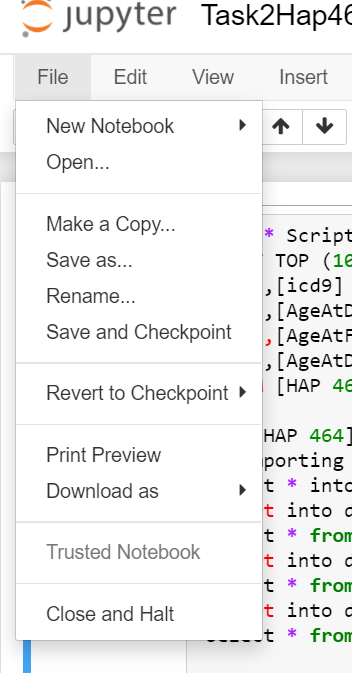 Download Jupyter Notebook as .ipynb file
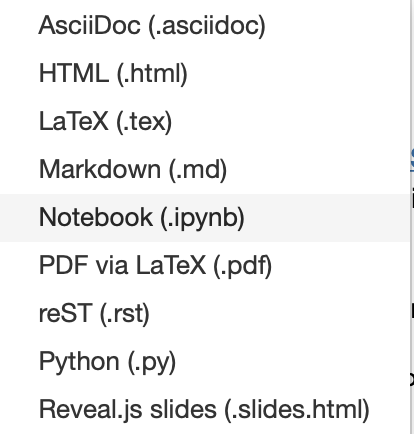 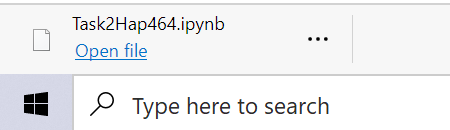 Upload to Blackboard
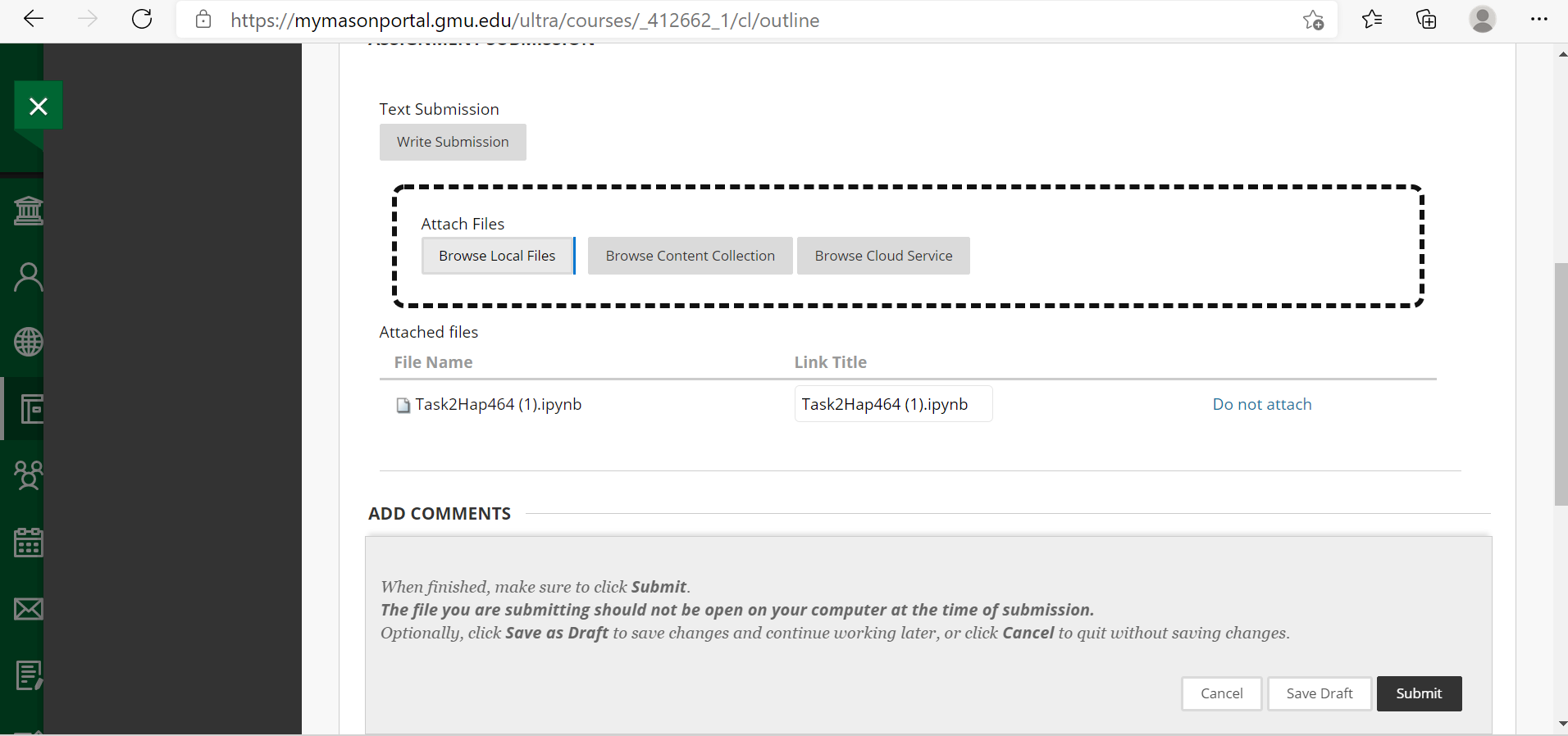 Questions?